口腔・鼻腔内吸引(非侵襲的人工呼吸）
必要物品の準備
１吸引器
２吸引チューブ
３滅菌万能カップ
４水道水
５消毒液
６ﾃﾞｨｽﾎﾟｰｻﾌﾞﾙ手袋
７清浄綿
（ｱﾙｺｰﾙ綿）
８ｶﾞｰｸﾞﾙﾍﾞｰｽﾝ
９膿盆
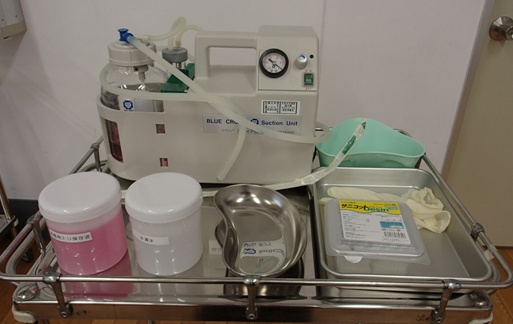 準備①医師の指示書の確認準備②手洗い
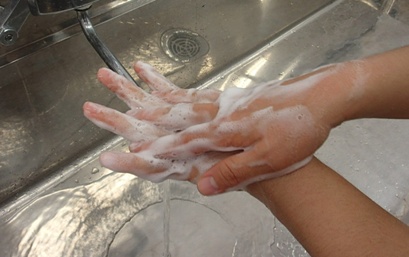 準備③必要物品・吸引器の用意
吸引びんに水道水を入れる
吸引器の作動点検
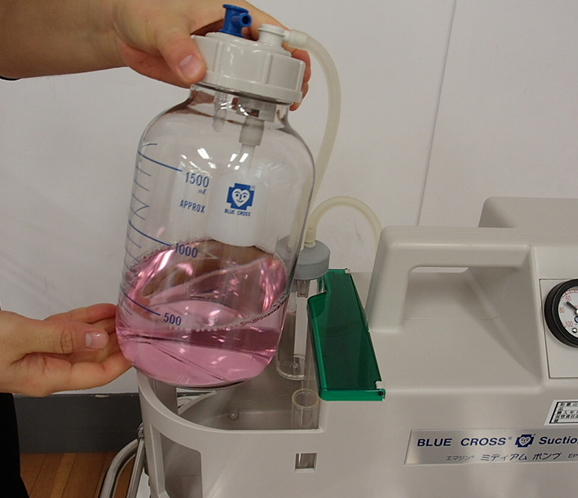 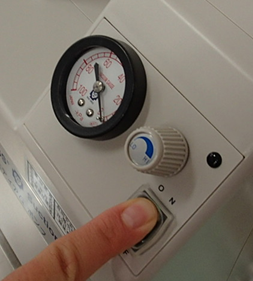 準備③必要物品・吸引器の用意
吸引圧の設定
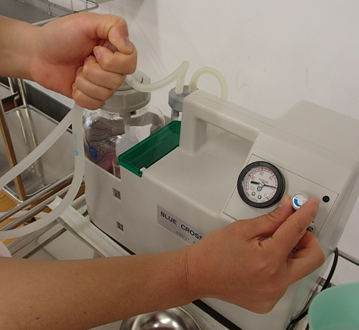 親指でふたをして、圧を調整する
準備④必要物品を利用者のもとへ運ぶ準備⑤利用者に吸引の説明をする
今から、痰を吸って、呼吸を楽にしませんか。
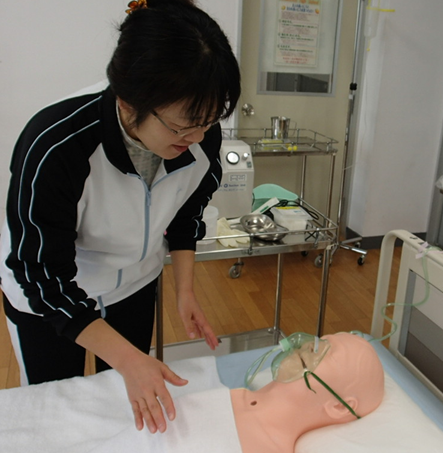 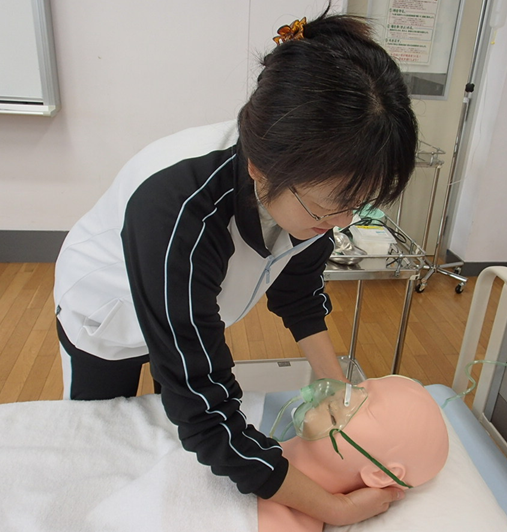 実施⑥吸引の環境・利用者の姿勢を整える実施⑦口腔内・鼻腔内の観察
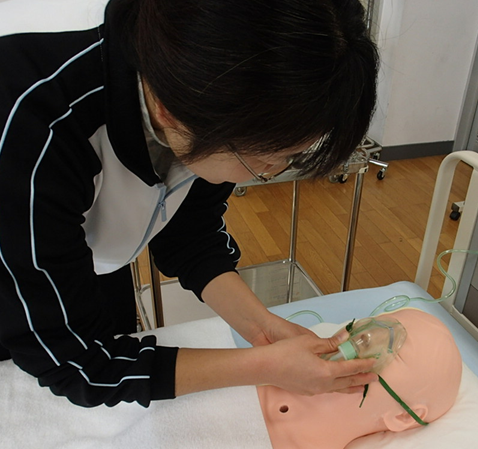 実施⑧清潔な手袋を両手につける
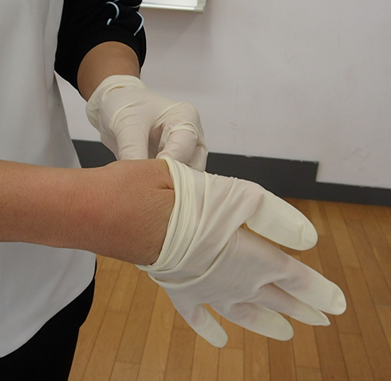 実施⑨吸引チューブを清潔に取り出す
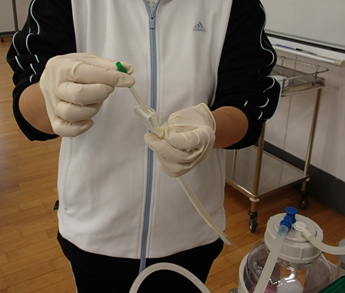 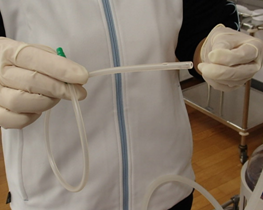 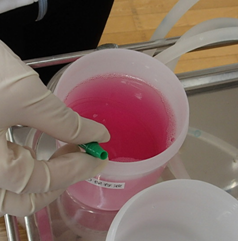 チューブを輪にして、周囲に触れないようにする
実施⑩吸引チューブを清潔に連結管で接続する
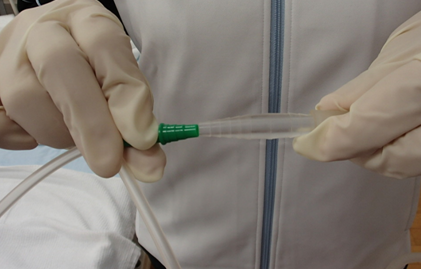 実施⑪吸引チューブについている消毒剤を清浄綿（ｱﾙｺｰﾙ綿）で拭く
浸漬法の場合
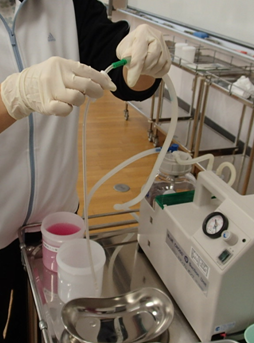 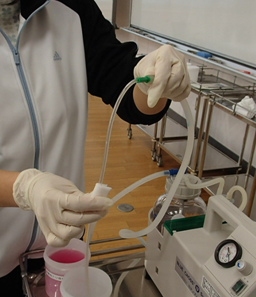 連結管から先へ一方向に拭く
実施⑫吸引器の電源を入れ、水を吸引し、吸引圧を確認する
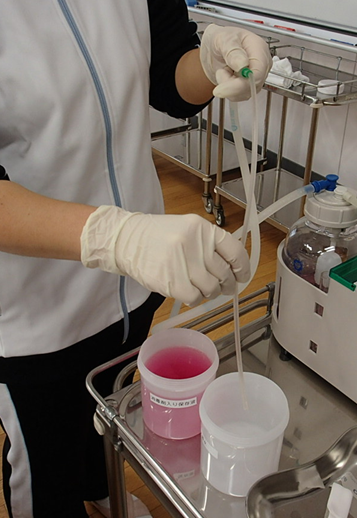 浸漬法の場合は、中の消毒液を洗い流す
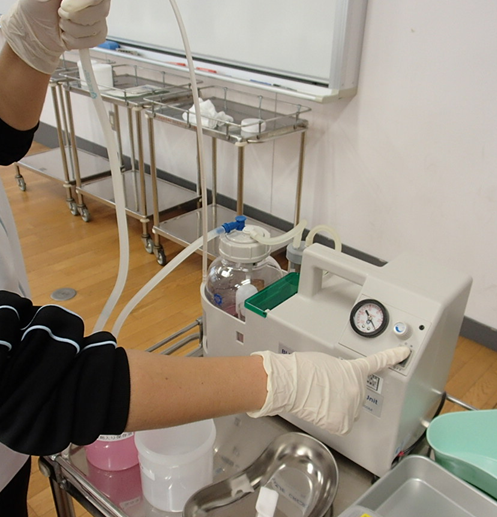 実施⑬吸引チューブの先端の水をよく切る
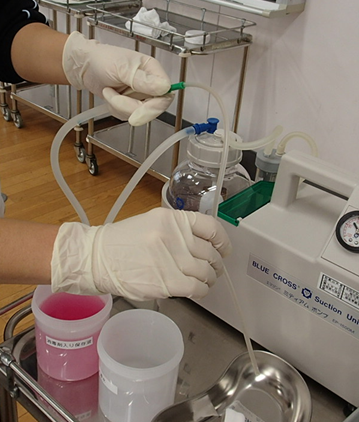 実施⑭利用者に声かけをする
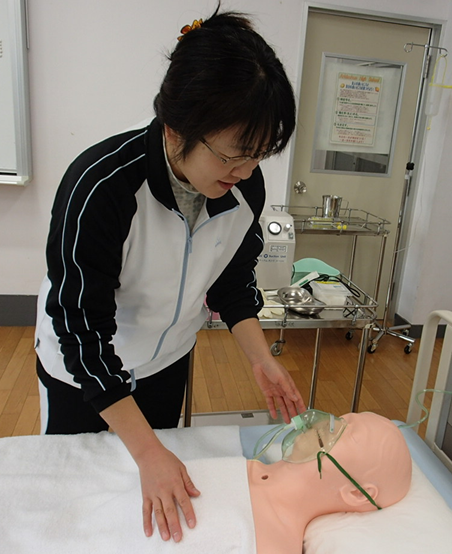 今から、マスクをはずして、チューブを入れて痰を吸います。何かありましたら、手を上げて下さい
実施⑮口鼻マスク・または鼻マスクをはずす
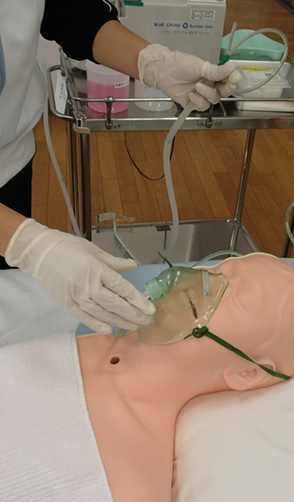 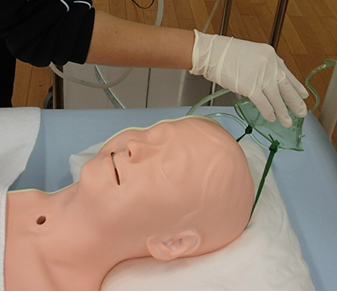 実施⑯吸引圧をかけずに適切な深さまで挿入する
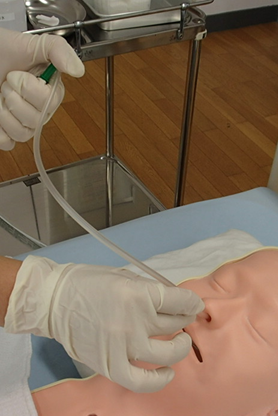 親指でチューブを折る
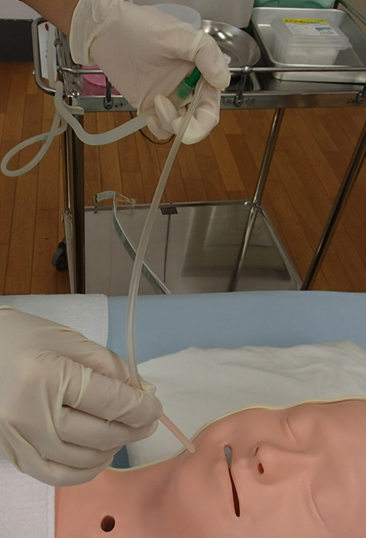 １ｃｍ程挿入したら、先を咽頭部に向ける
親指でチューブを折る
口腔のカーブに合わせて挿入する
実施⑰適切な吸引圧で貯留物を吸引
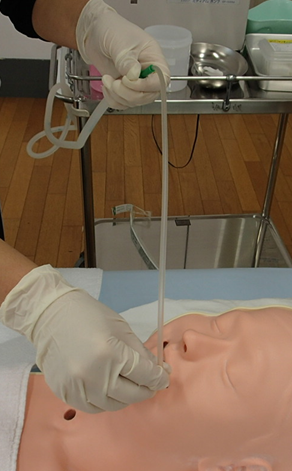 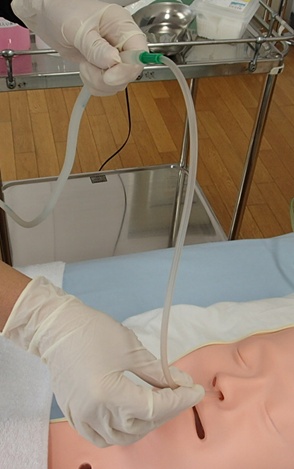 チューブを回したり、ずらしたりしながら
圧が１カ所にかからないよう注意する
親指で折らないで、圧をかける
親指でおらないで、圧をかける
実施⑱吸引チューブを静かに抜く
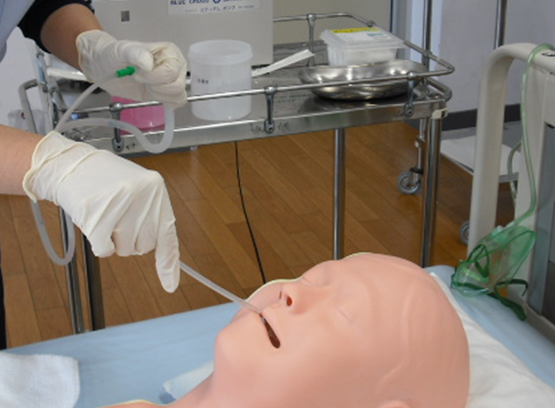 実施⑲口鼻マスク・または鼻マスクを適切に戻す
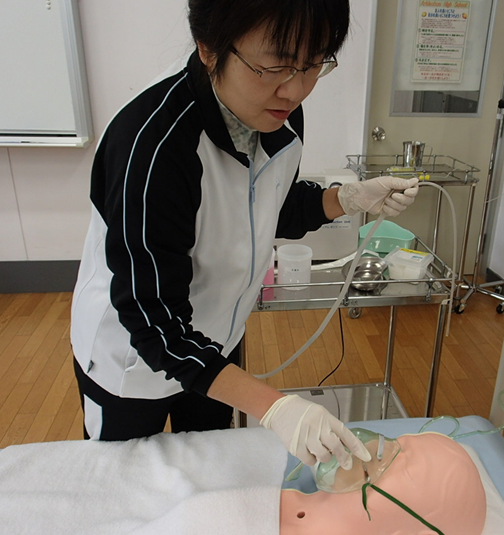 実施⑳吸引チューブの外側を清浄綿（ｱﾙｺｰﾙ綿)で拭く
連結管から先へ一方向に拭く
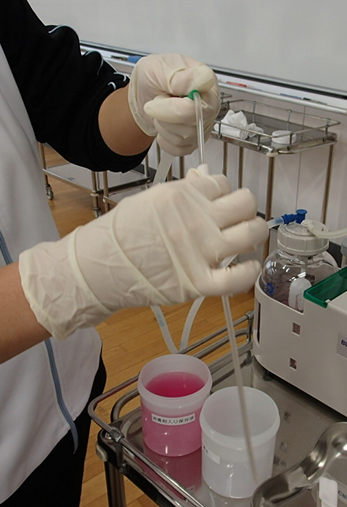 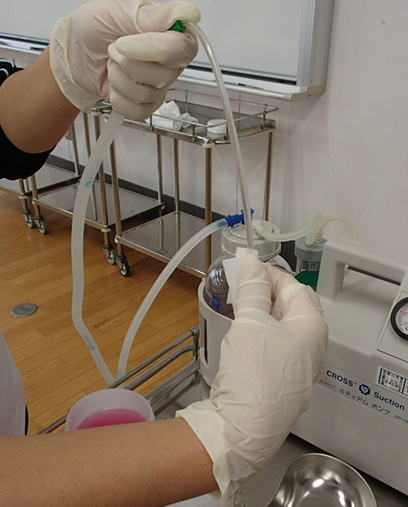 実施㉑洗浄水を吸引し、チューブ内側の汚れを吸引する
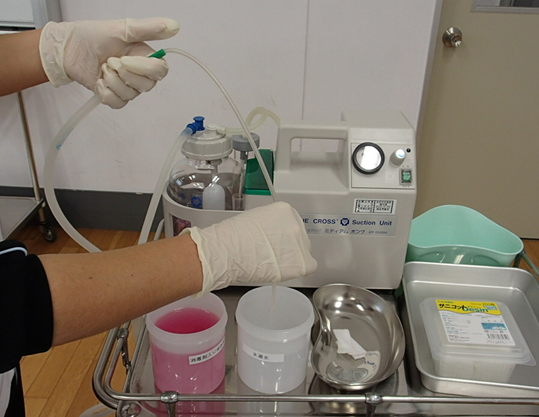 チューブを保管するときは洗浄水の後、消毒剤入り保存液を吸引する
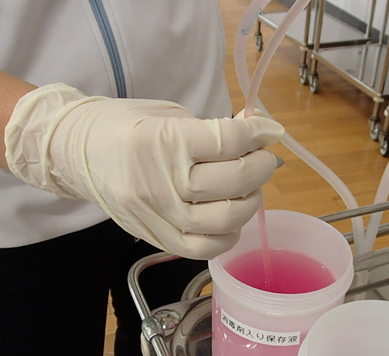 実施㉒吸引器の電源を切る実施㉓吸引チューブを連結管からはずし保管容器に入れる
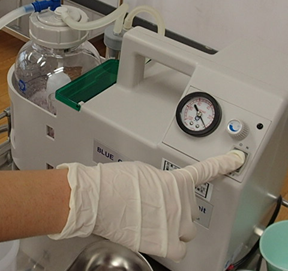 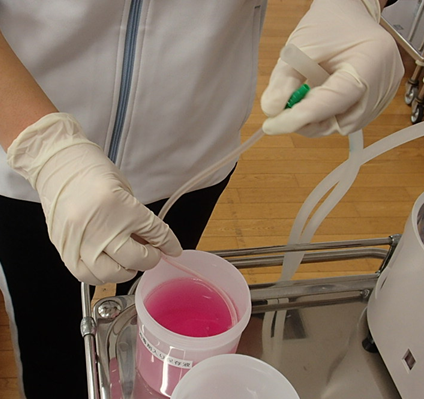 破棄する場合もある
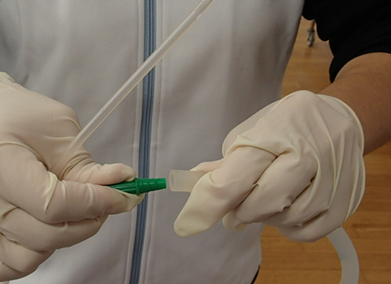 実施㉔手袋をはずす、またはセッシを所定の場所に戻す
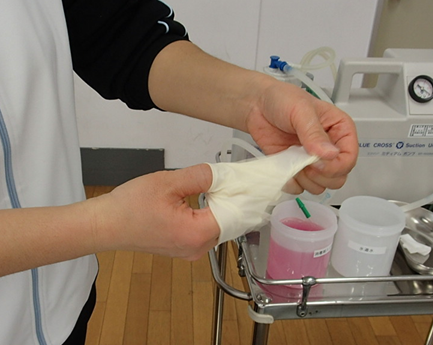 実施㉕利用者への吸引終了の声かけ・姿勢の整え実施㉖人工呼吸器が正常に作動していること、口鼻マスクまたは鼻マスクの装着感が通常どおりであることを確認
終わりましたよ。たんは取り切れましたか。苦しくありませんか。
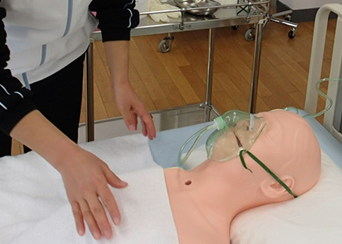 鼻腔内の吸引では、口腔内に血液の流れ込みがないことを確認する
実施㉗吸引物及び利用者の状態を観察実施㉘利用者の吸引前の状態と吸引後の状態変化を観察実施㉙吸引後に経鼻経管栄養チューブが口腔内に出てきていないことを観察
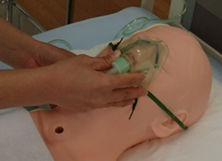 実施㉚手洗い
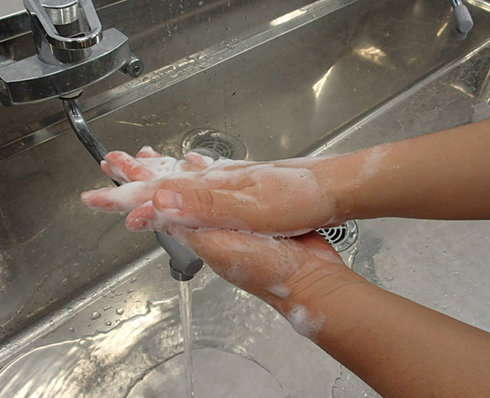 報告㉛吸引物及び利用者の状態を報告利用者の吸引前の状態と吸引後の状態変化を報告報告㉜吸引後に経鼻経管栄養チューブが口腔内に出てきていないことを報告報告㉝人工呼吸器が正常に作動していること、口鼻マスクまたは鼻マスクの装着感が通常どおりであることを報告報告㉞ヒヤリハット・アクシデントの報告
片づけ㉟排液びんの排液量が70～80％になる前に捨てる片づけ㊱使用物品を速やかに片づけまたは交換する
記録㊲実施記録を記載する